BÖLME İŞLEMİ 
ALIŞTIRMALARI
HATIRLAYALIM…
BÖLEN
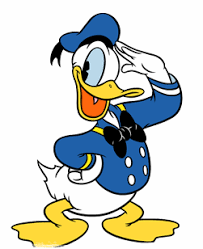 5
25
BÖLÜNEN
25
5
BÖLÜM
00
KALAN
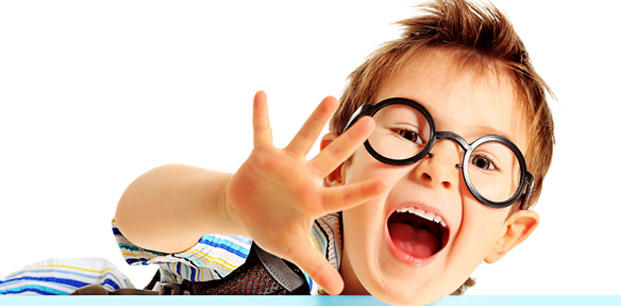 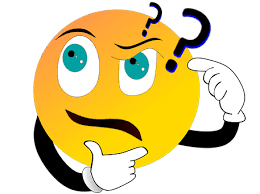 BÖLME İŞLEMİ YAPARKEN RİTMİK SAYMA BİZE ÇOK YARDIMCI OLUR. HEPİMİZİN 2’ŞER, 3’ER, 4’ER VE 5’ER SAYABİLMESİ GEREKİYOR. HADİ SAYALIM…
2-
4-
8-
6-
10-
12-
16-
18-
14-
20
18-
21-
24-
15-
27-
12-
6-
9-
3-
30
16-
20-
24-
32-
4-
8-
28-
36-
12-
40
45-
25-
40-
5-
10-
15-
20-
30-
35-
50
HAYDİ YAPALIM
BÖLEN SAYIMIZ 3. O HALDE 3’ER RİTMİK SAYARAK 12’YE ULAŞALIM. KAÇINCI ADIMDA 12’YE ULAŞTIK BULALIM.
3
12
12
4
12
3
6
9
4. ADIM
1. ADIM
2. ADIM
3. ADIM
00
4. ADIMDA 12’YE ULAŞTIK. O ZAMAN 12’NİN İÇİNDE 3, 4 DEFA VARDIR DERİZ.
BÖLEN SAYIMIZ 5. O HALDE 5’ER RİTMİK SAYARAK 20’YE ULAŞALIM. KAÇINCI ADIMDA 20’YE ULAŞTIK BULALIM.
20
5
20
4
15
5
10
20
3. ADIM
1. ADIM
4. ADIM
2. ADIM
00
4. ADIMDA 20’YE ULAŞTIK. O ZAMAN 20’NİN İÇİNDE 5, 4 DEFA VARDIR DERİZ.
BÖLEN SAYIMIZ 2.  O HALDE 2’ŞER RİTMİK SAYARAK 12’YE ULAŞALIM. KAÇINCI ADIMDA 12’YE ULAŞTIK BULALIM.
2
12
12
6
2
1. ADIM
00
4
2. ADIM
6
3. ADIM
8
4. ADIM
10
5. ADIM
6. ADIMDA 12’YE ULAŞTIK. O ZAMAN 12’NİN İÇİNDE 2, 6 DEFA VARDIR DERİZ.
12
6. ADIM
BÖLEN SAYIMIZ 4.  O HALDE 4’ER RİTMİK SAYARAK 28’E ULAŞALIM. KAÇINCI ADIMDA 28’E ULAŞTIK BULALIM.
28
4
28
7
4
1. ADIM
00
8
2. ADIM
12
3. ADIM
16
4. ADIM
20
5. ADIM
24
6. ADIM
7. ADIMDA 28’E ULAŞTIK. O ZAMAN 28’İN İÇİNDE 4, 7 DEFA VARDIR DERİZ.
28
7. ADIM